Отчёт 03.03
Плётнёв Никита
Прошлая неделя
Возобновление изучения машинного обучения
Материал, рекомендованный науч. из ИЯФ
Наш курс по анализу
2
Материалы
Физика пространства-времени 
Принцип относительности
Инвариантность интервала
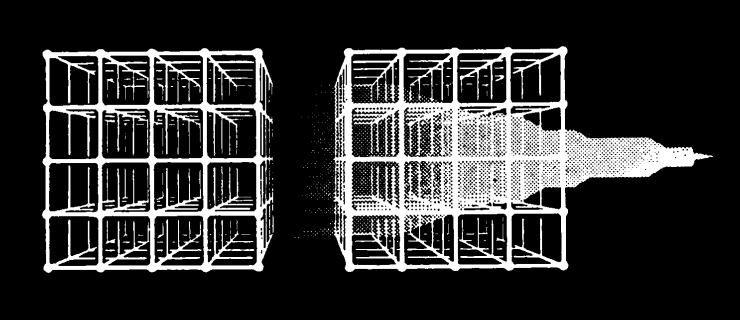 3
Планы на неделю
Попробовать решить свою прошлую задачу с использованием библиотеки atlas flag tagging.
Продолжить изучение машинного обучения, сделав упор на практику
4